توحيد و قوة
قصة علـــم
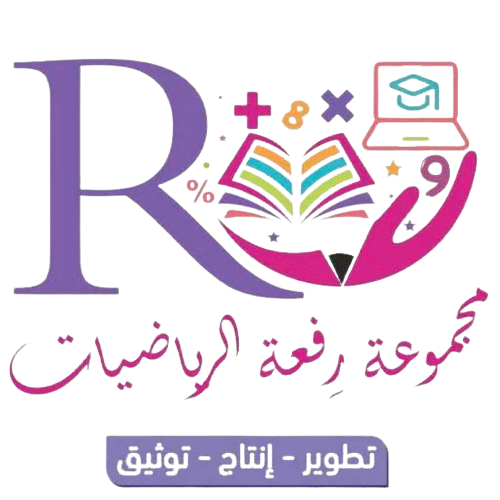 يوم العلم السعودي
١١
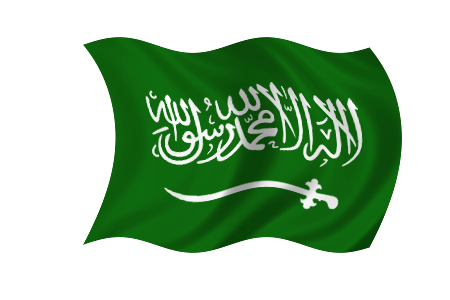 مارس
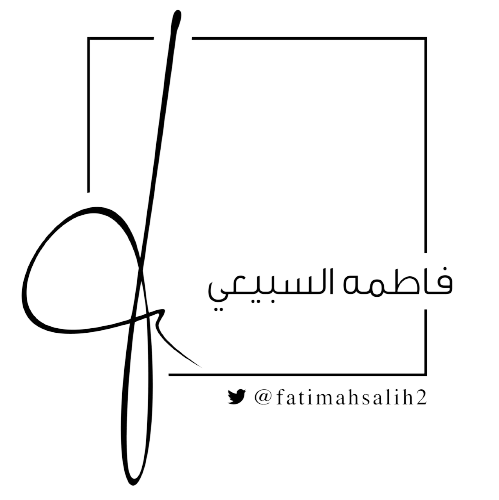 النشيد الوطني السعودي
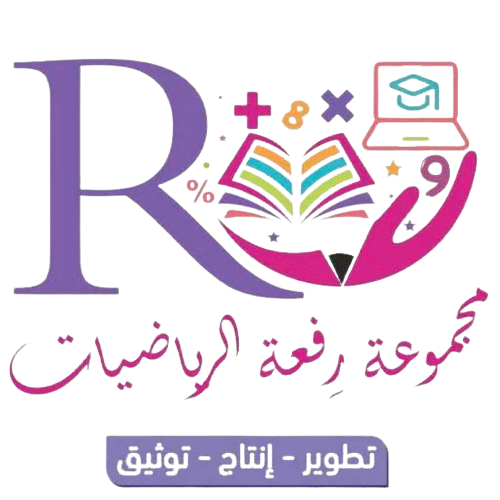 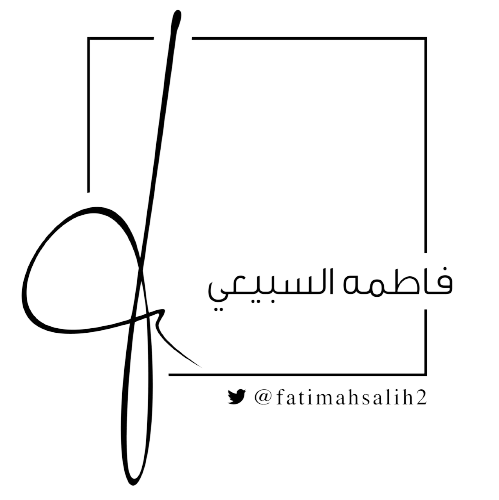 يوم العلم السعودي
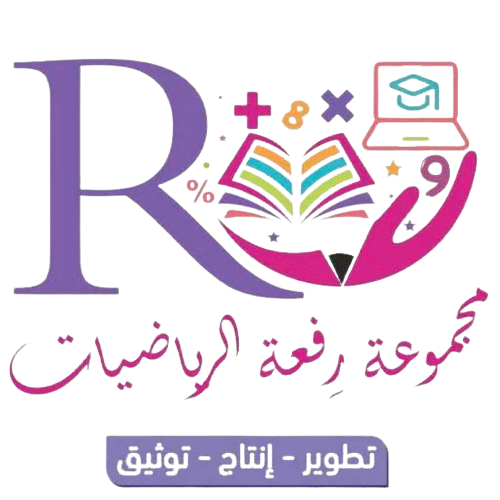 مناسبة وطنية تحتفل
بها المملكة العربية السعودية
في يوم 11 مارس
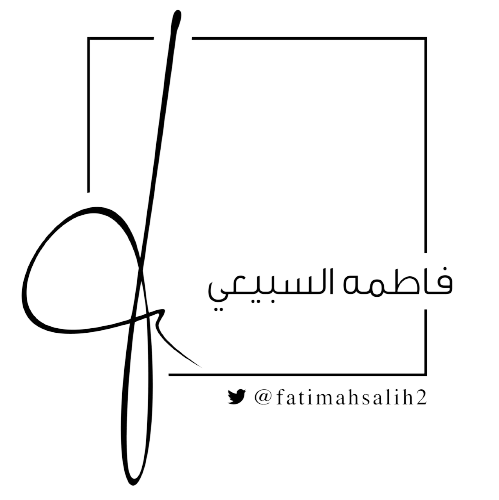 يوم العلم السعودي
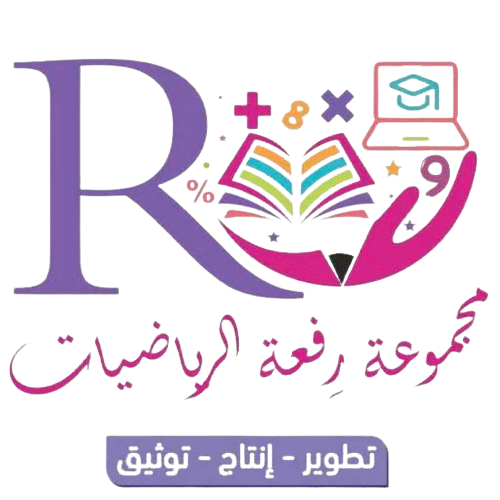 اختير يوم 11 مارس يوماً للعلم السعودي
 وهو اليوم الذي أقر فيه 
الملك عبد العزيز آل سعود
 العلم السعودي بشكله الذي نراه اليوم
 ويوافق 
27 ذي الحجة 1355هـ / 11 مارس 1937م.
 كما يشير العلم السعودي 
إلى التوحيد والعدل والقوة والنماء والرخاء.
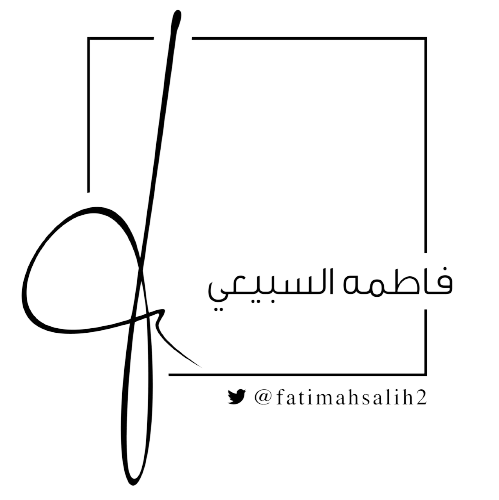 مراحل تطور العلم السعودي
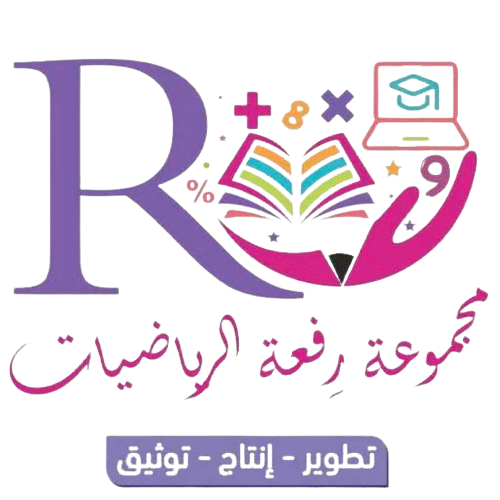 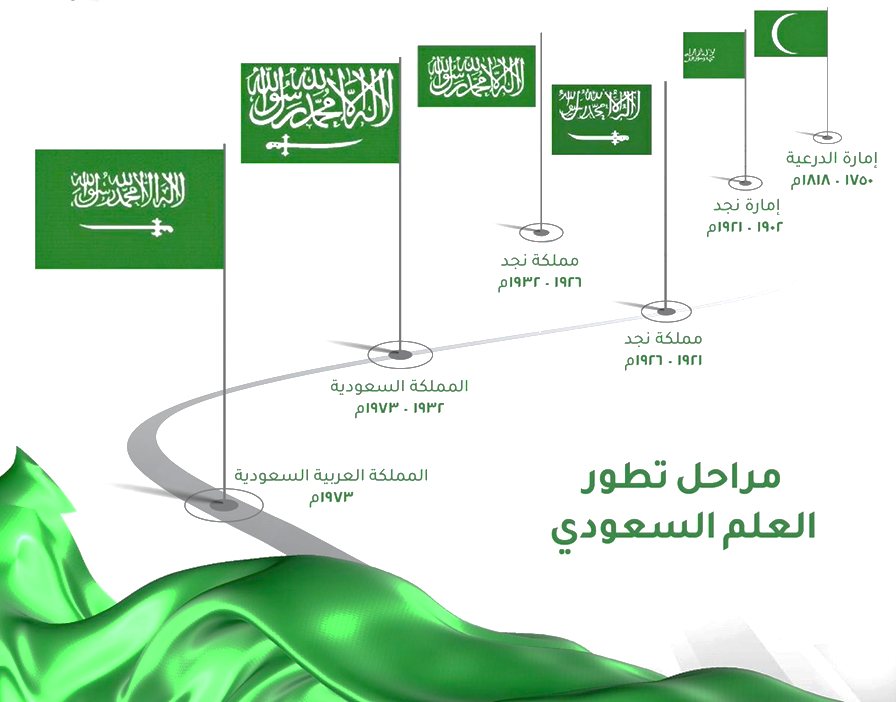 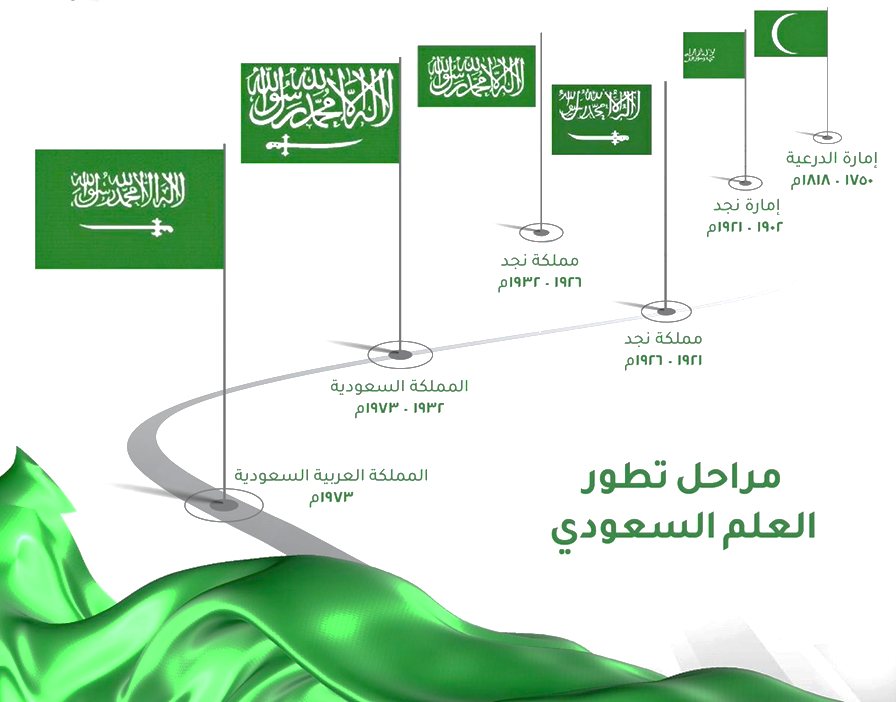 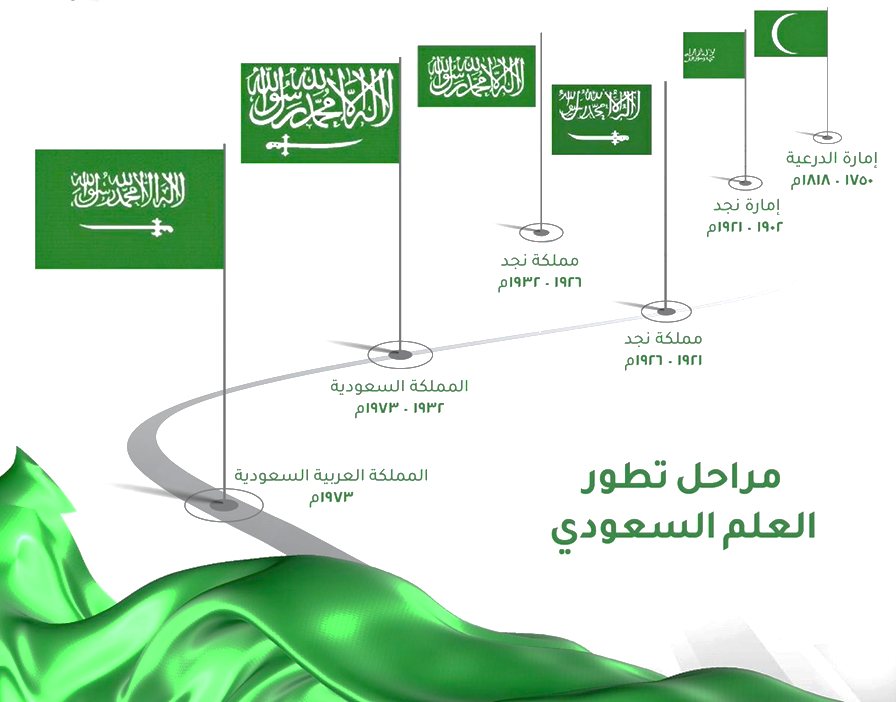 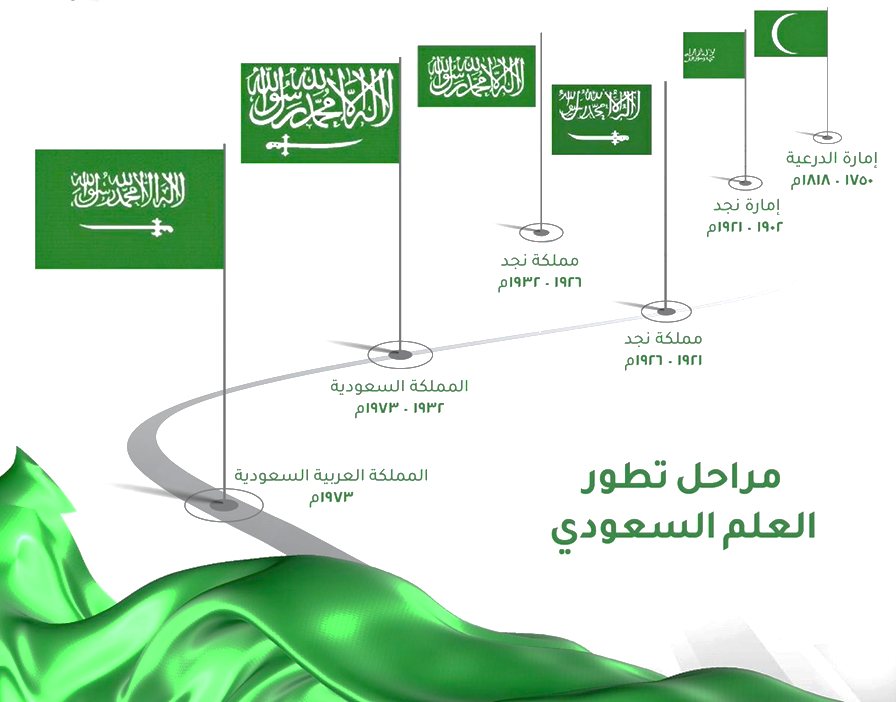 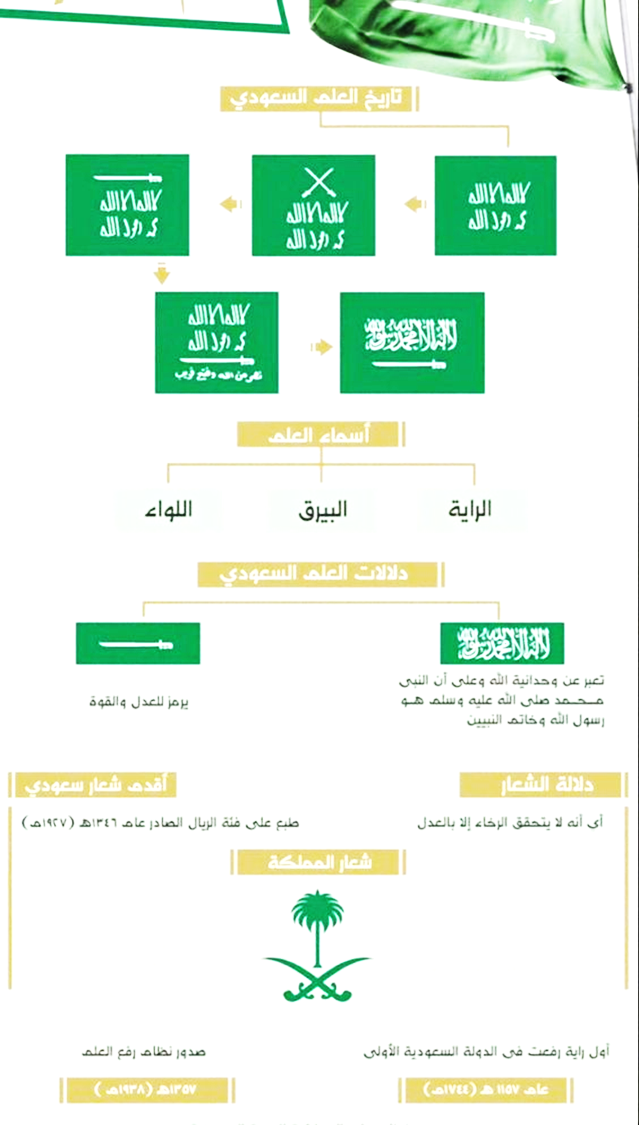 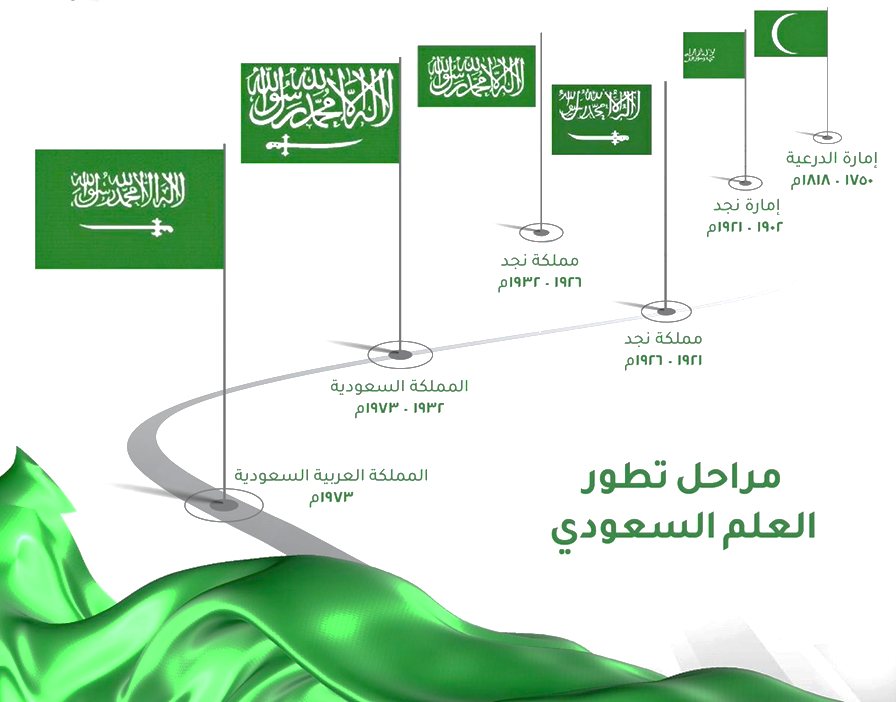 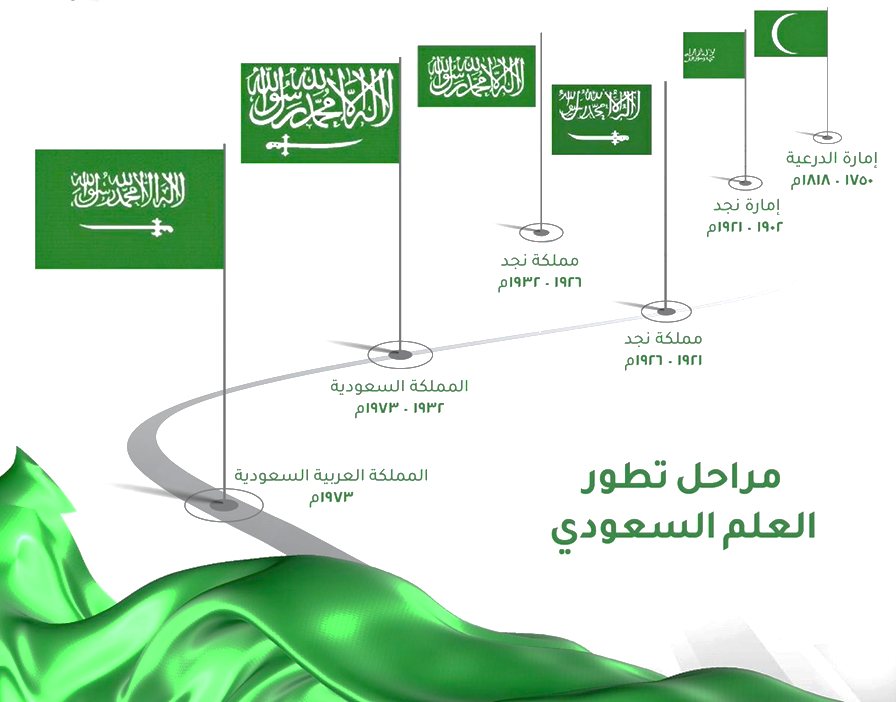 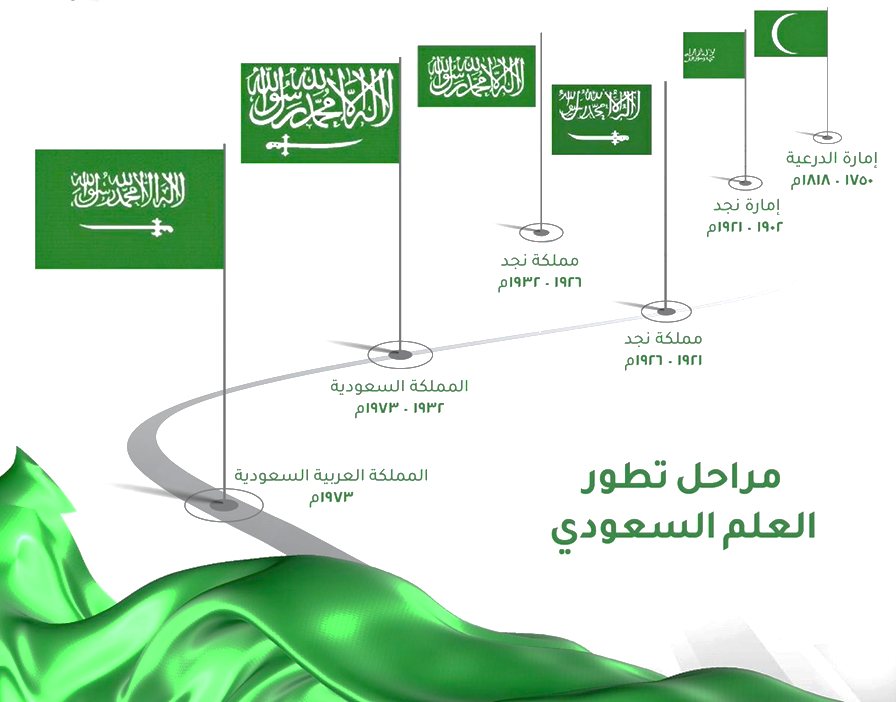 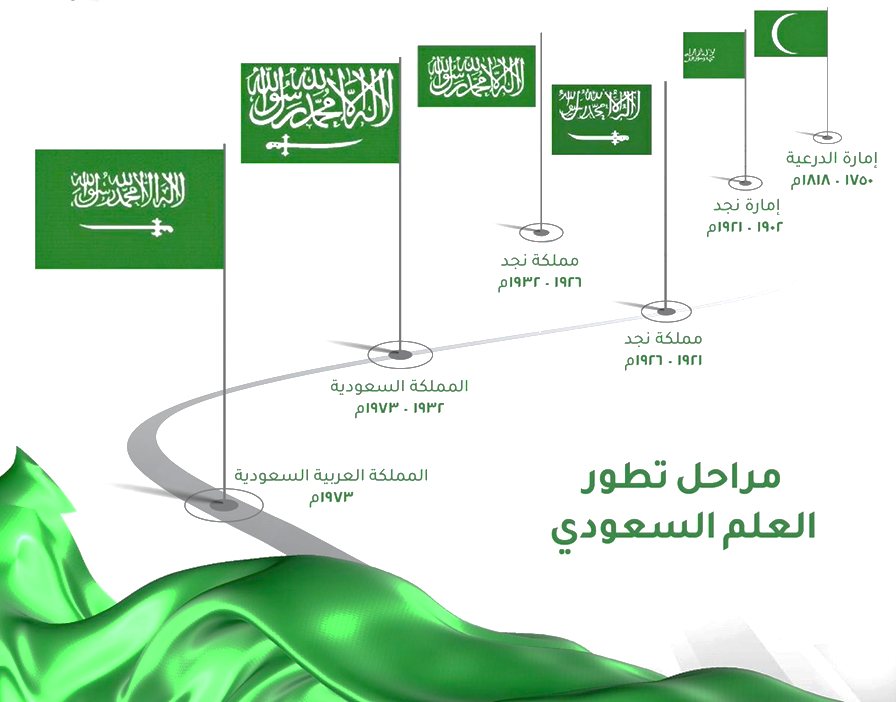 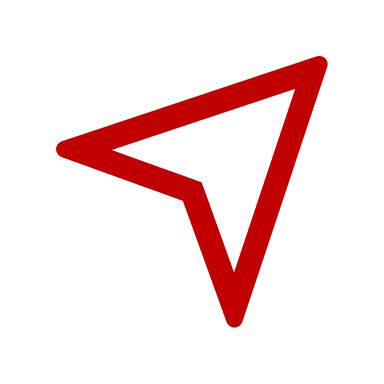 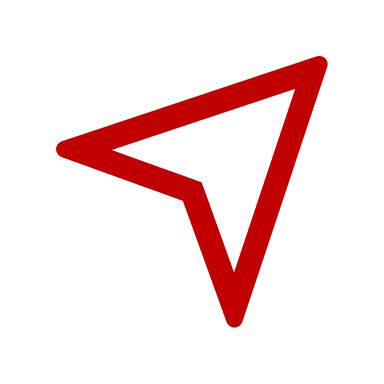 إمارة نجد
1902م
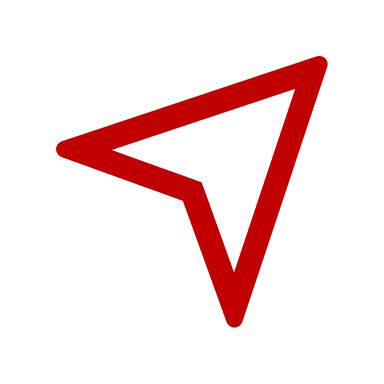 إمارة الدرعية
1750م
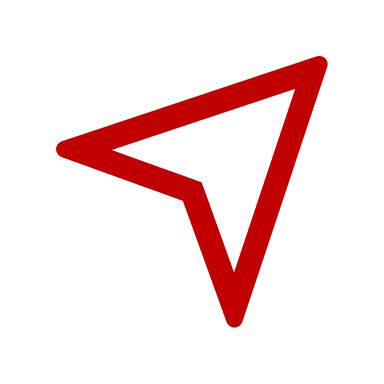 المملكة العربية
1932م
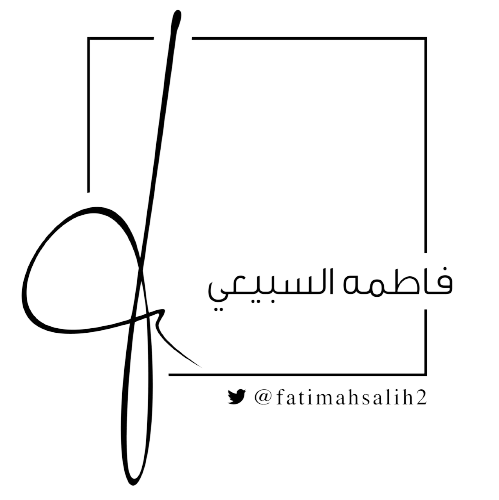 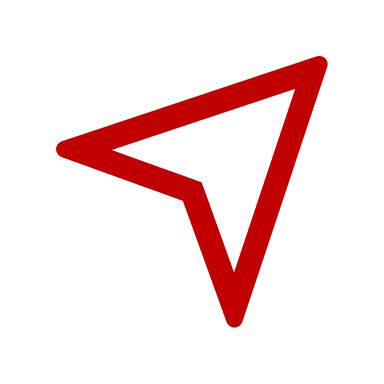 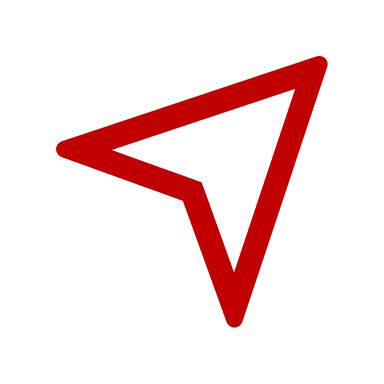 مملكة نجد
1926م
مملكة نجد
1921م
المملكة العربية السعودية
1973م
اضغط على العلم السعودي
وأجب عن السؤال
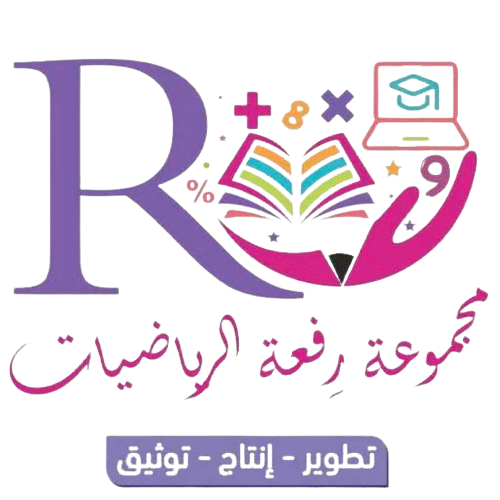 اكتب السؤال
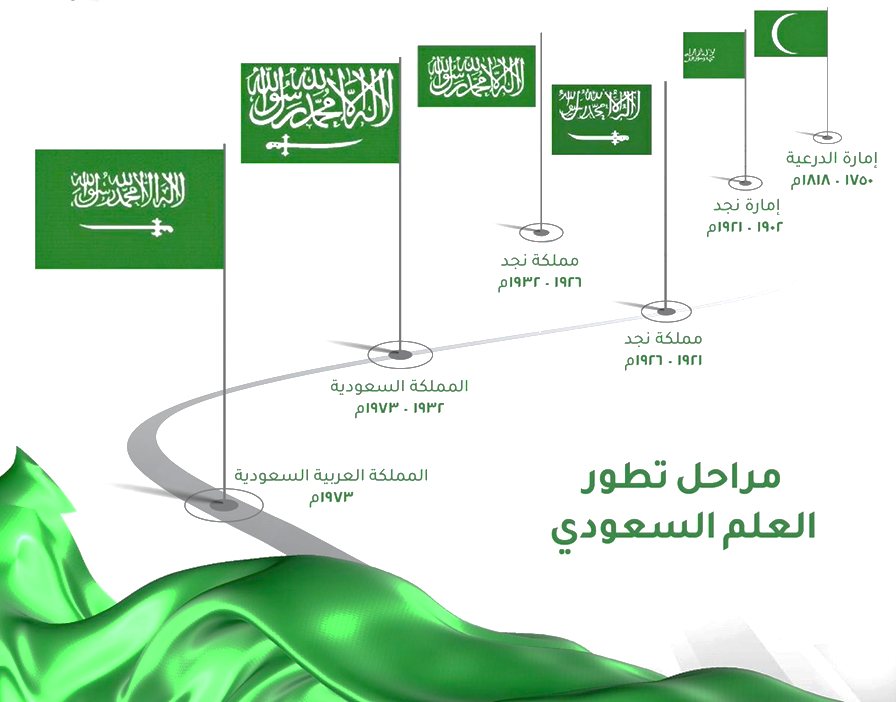 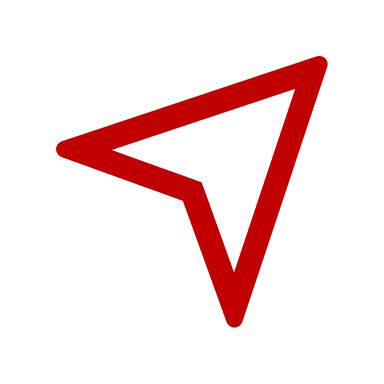 أ
ب
الإجابة خطأ
الإجابة خطأ
إمارة الدرعية
1750م
د
ج
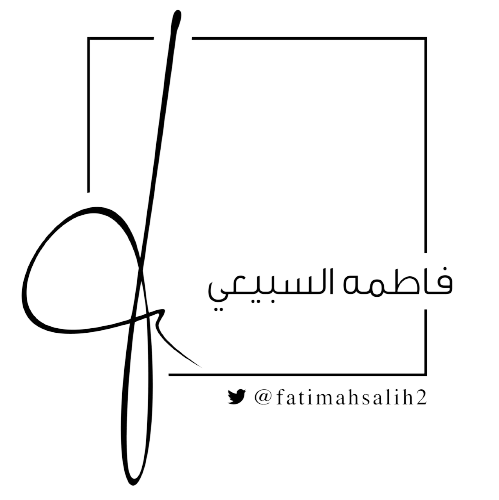 الإجابة صحيحة
الإجابة خطأ
اضغط على
 العلم السعودي
للعودة
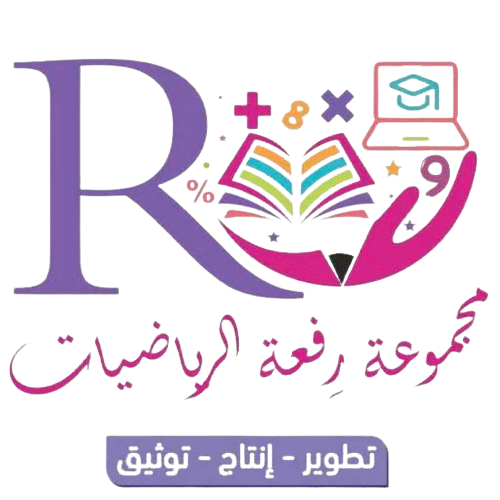 اكتب السؤال
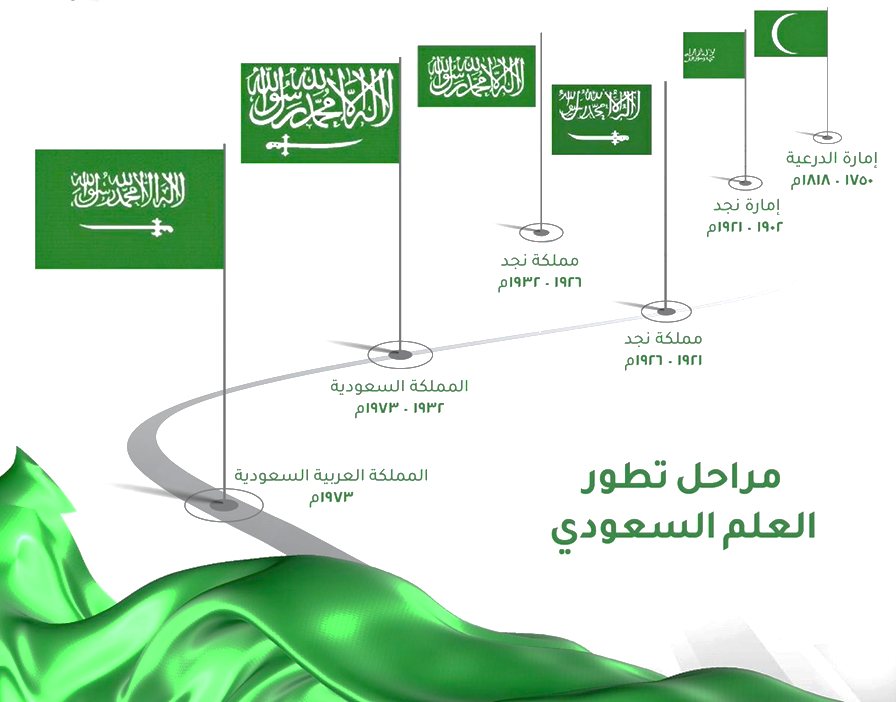 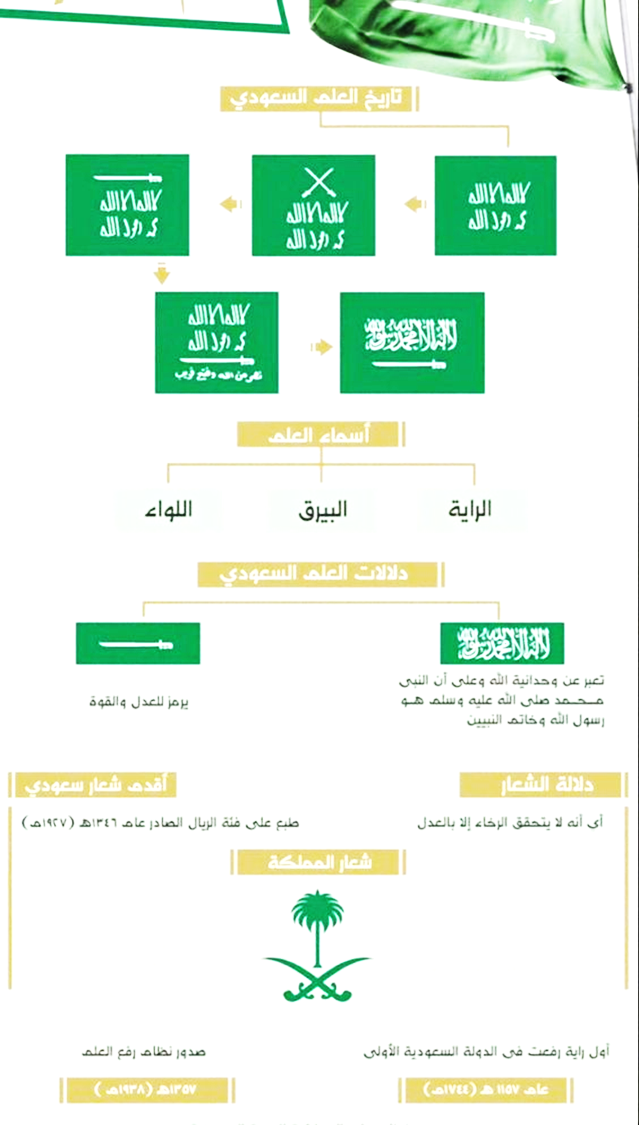 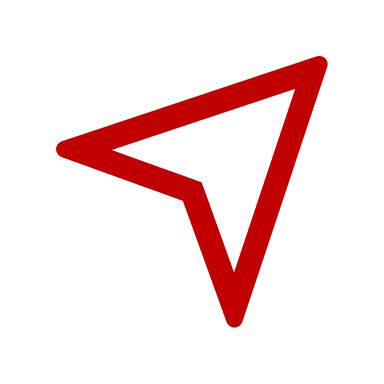 أ
ب
الإجابة خطأ
الإجابة خطأ
إمارة نجد
1902م
د
ج
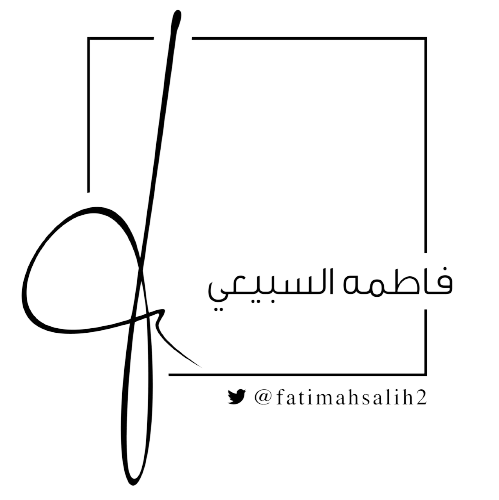 الإجابة خطأ
الإجابة صحيحة
اضغط على
 العلم السعودي
للعودة
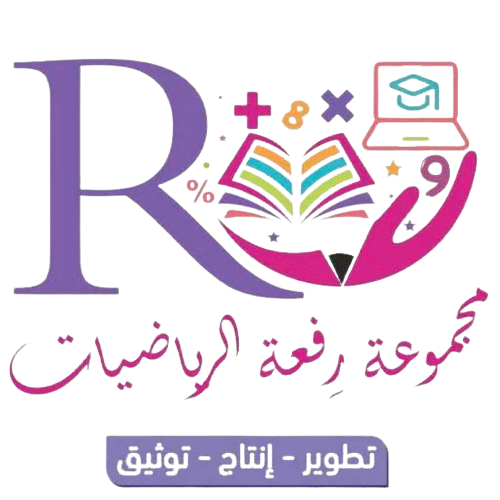 اكتب السؤال
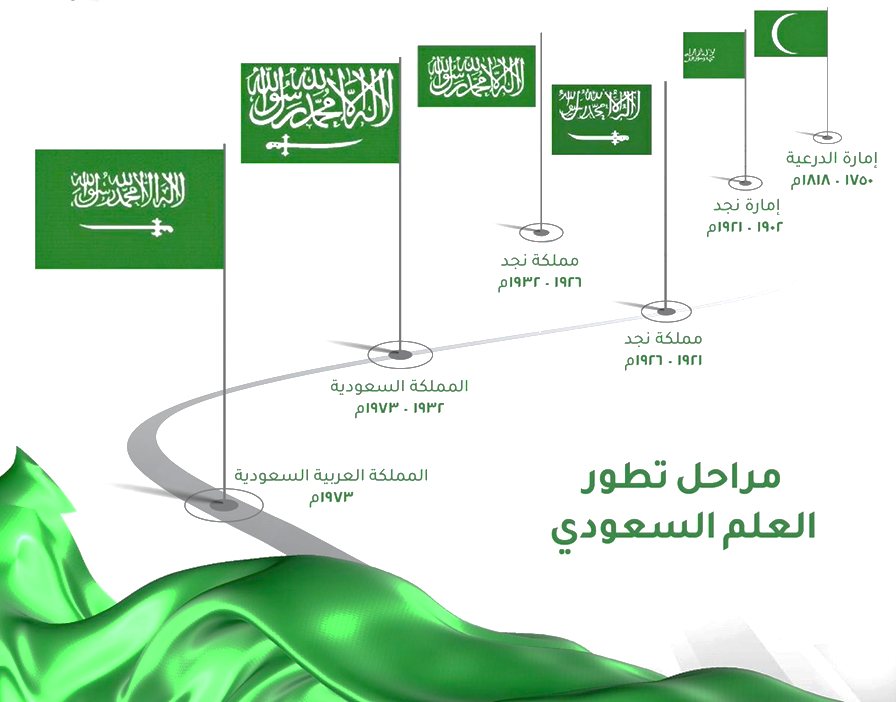 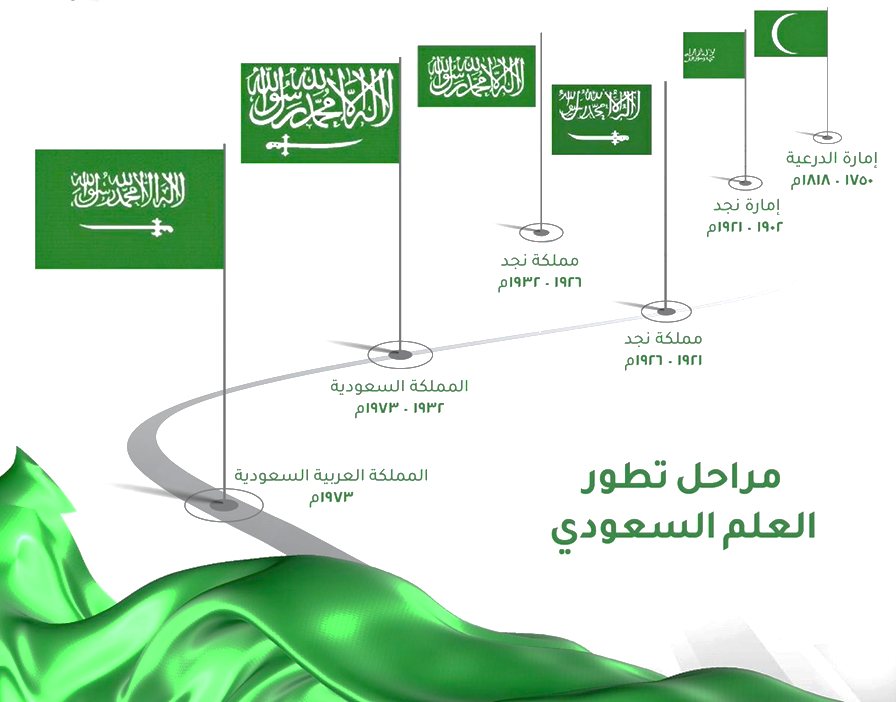 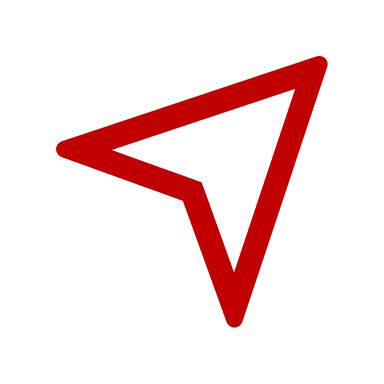 أ
ب
الإجابة خطأ
الإجابة خطأ
مملكة نجد
1921م
د
ج
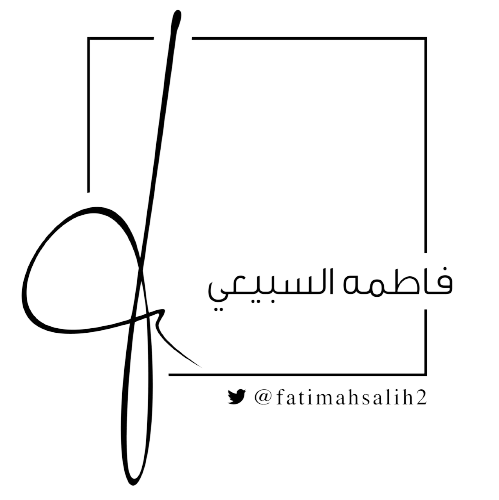 الإجابة صحيحة
الإجابة خطأ
اضغط على
 العلم السعودي
للعودة
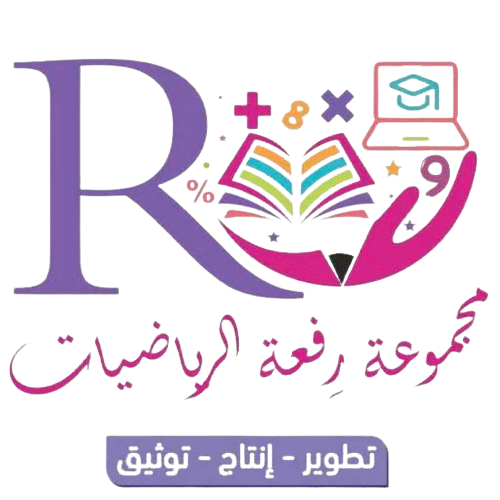 اكتب السؤال
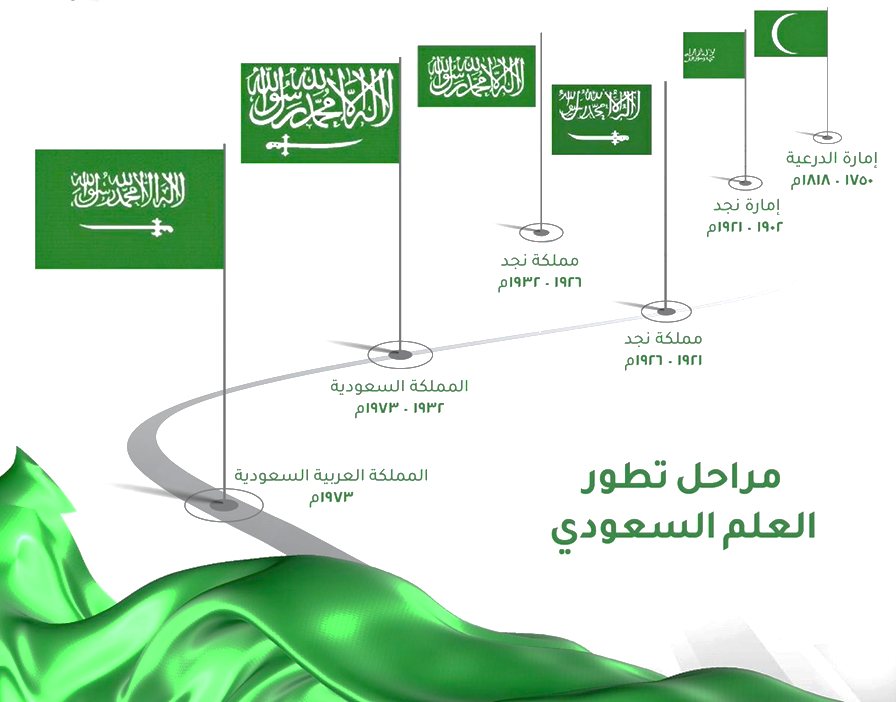 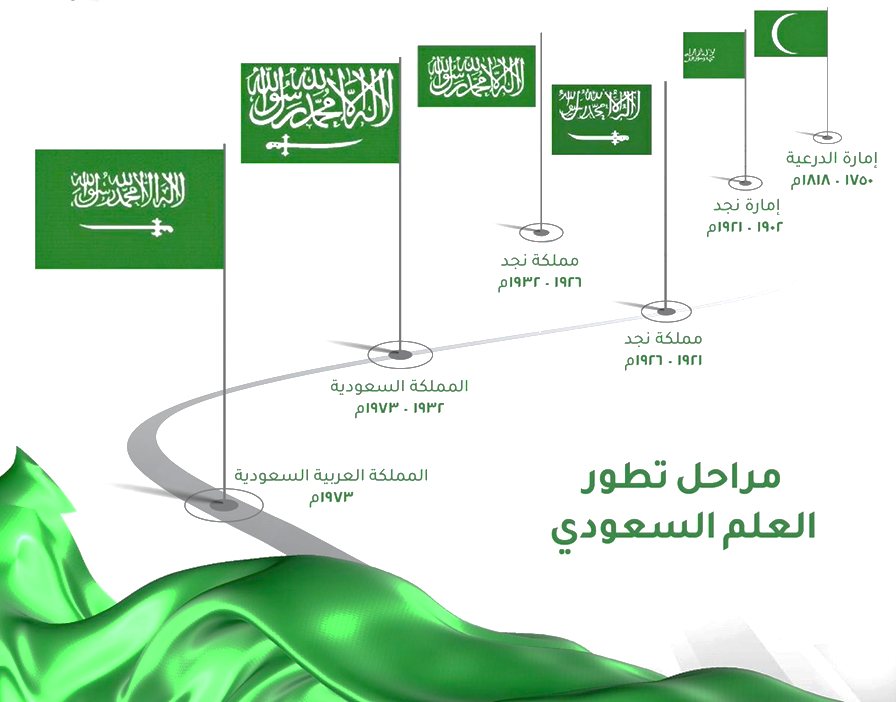 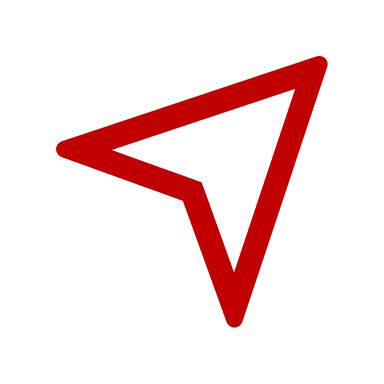 أ
ب
الإجابة صحيحة
الإجابة خطأ
مملكة نجد
1926م
د
ج
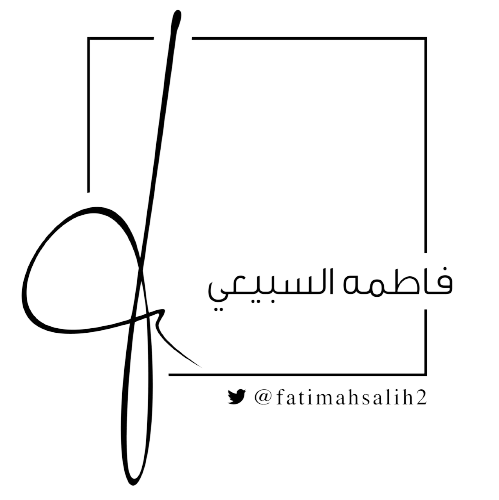 الإجابة خطأ
الإجابة خطأ
اضغط على
 العلم السعودي
للعودة
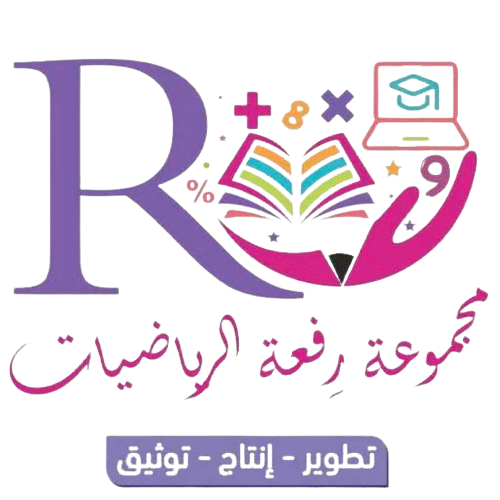 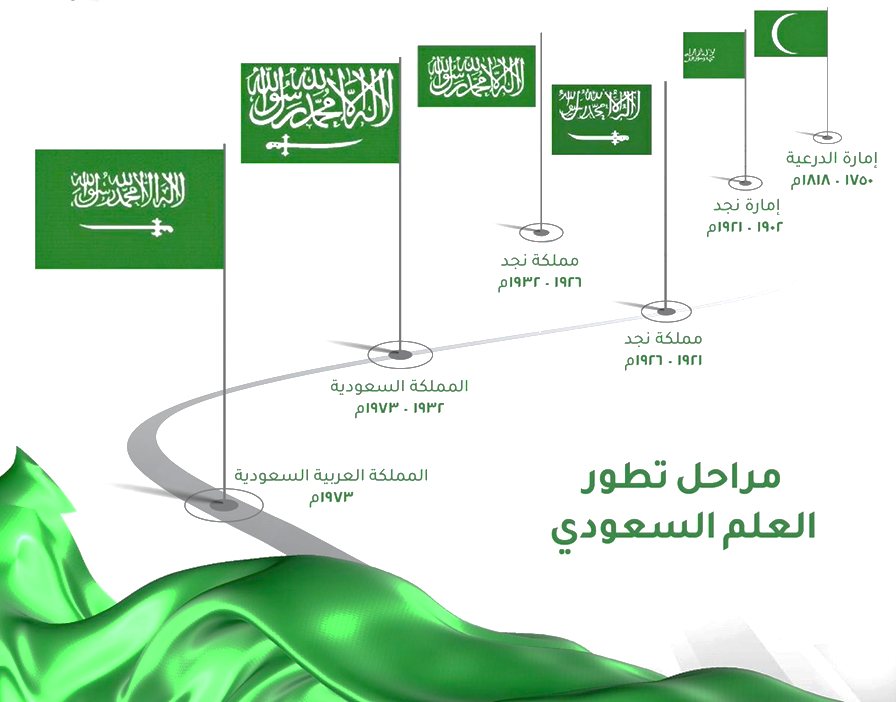 أسماء العلم ؟
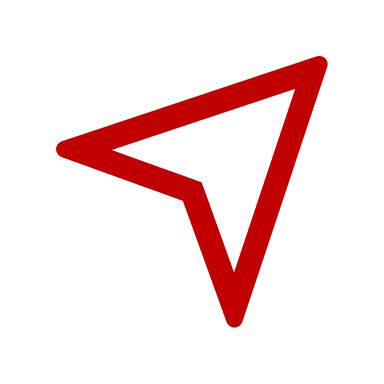 أ
ب
الراية
البيرق
المملكة العربية
1932م
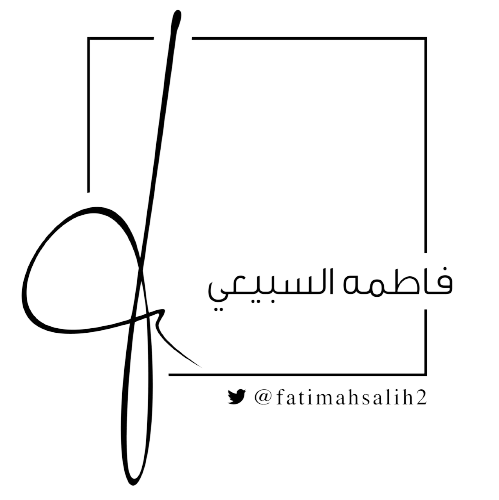 ج
اللواء
اضغط على
 العلم السعودي
للعودة
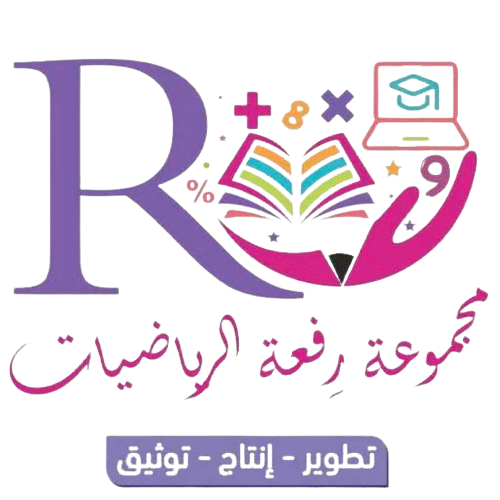 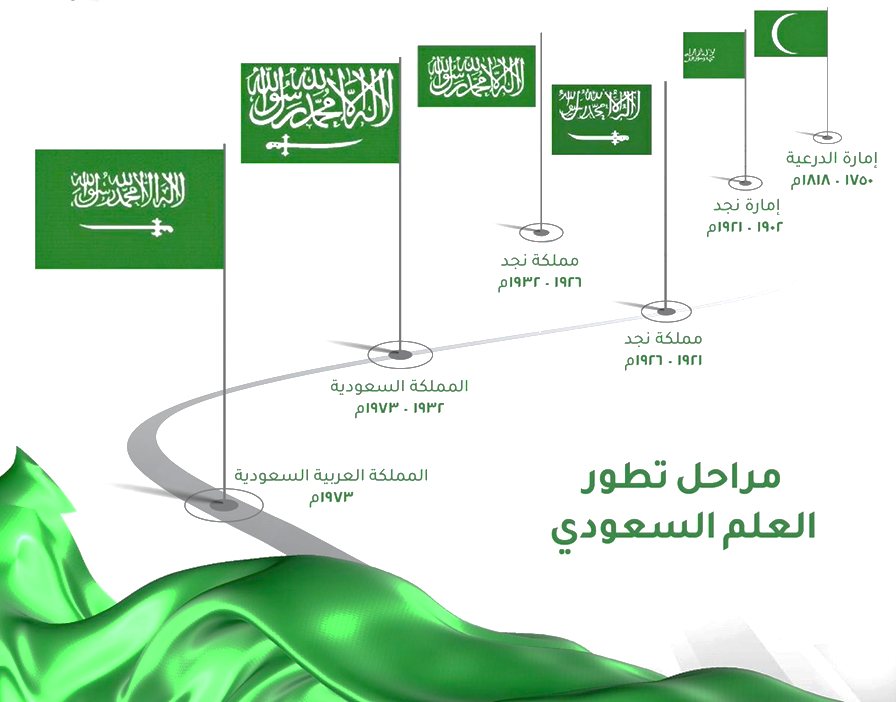 اكتب السؤال
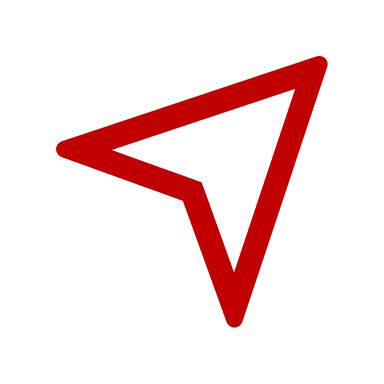 أ
ب
الإجابة خطأ
الإجابة الصحيحة
المملكة العربية السعودية
1973م
د
الإجابة خطأ
ج
الإجابة خطأ
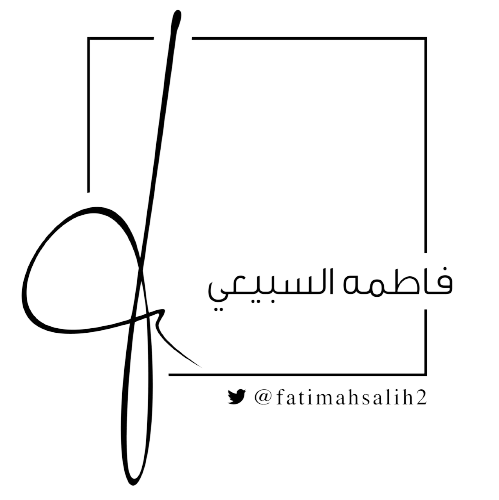 اضغط على
 العلم السعودي
للعودة
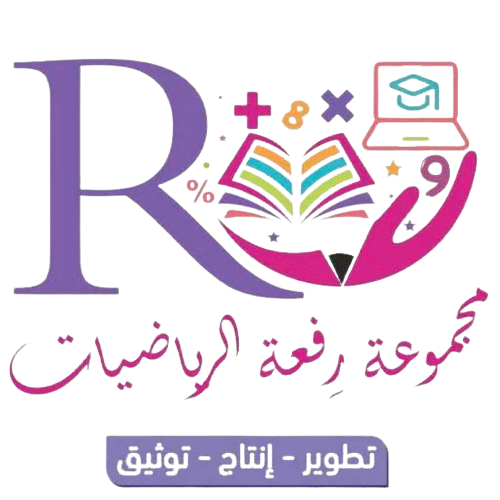 دلالات العلم السعودي
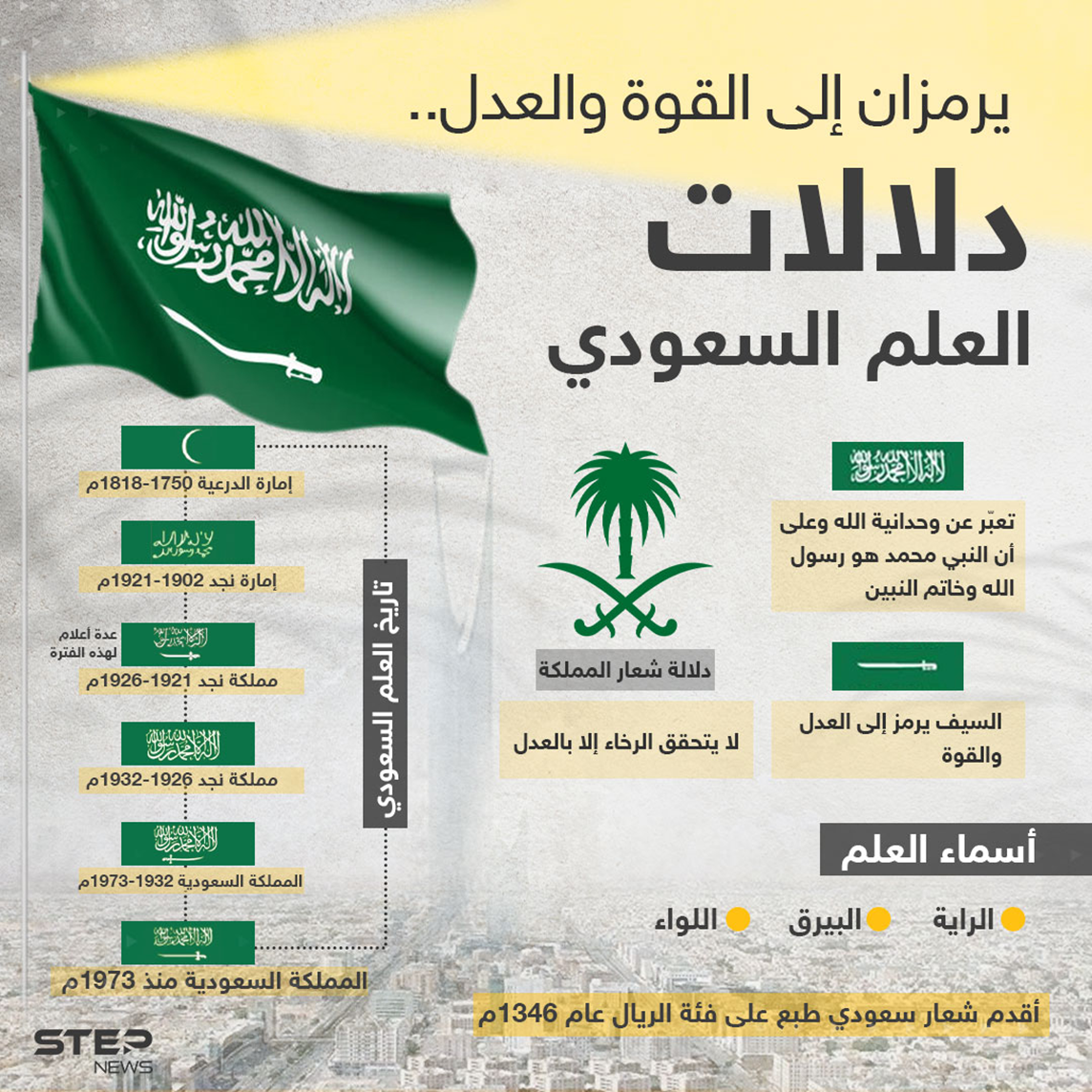 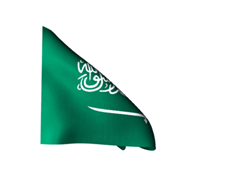 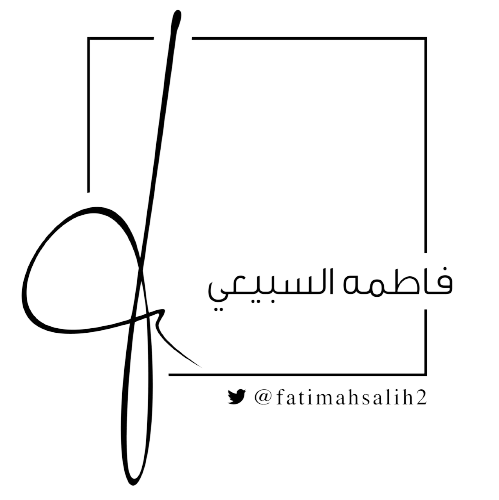 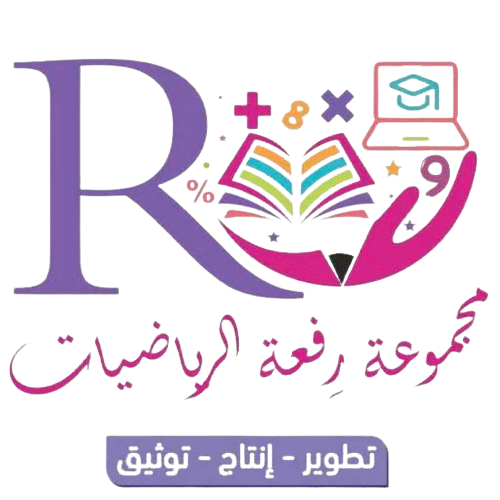 موقع
رفعة التعليمية
قناة تيليجرام
أ / فاطمه السبيعي
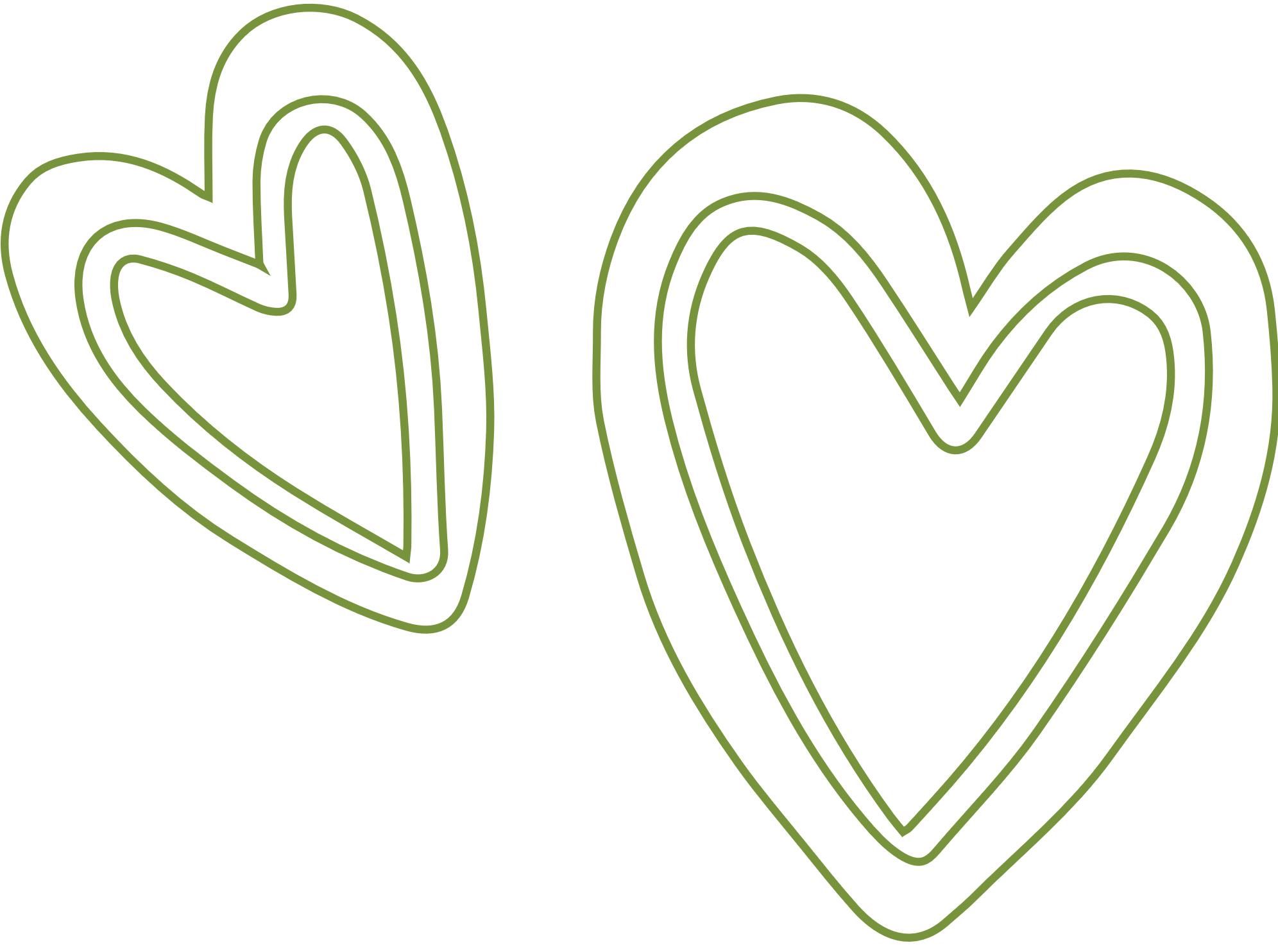 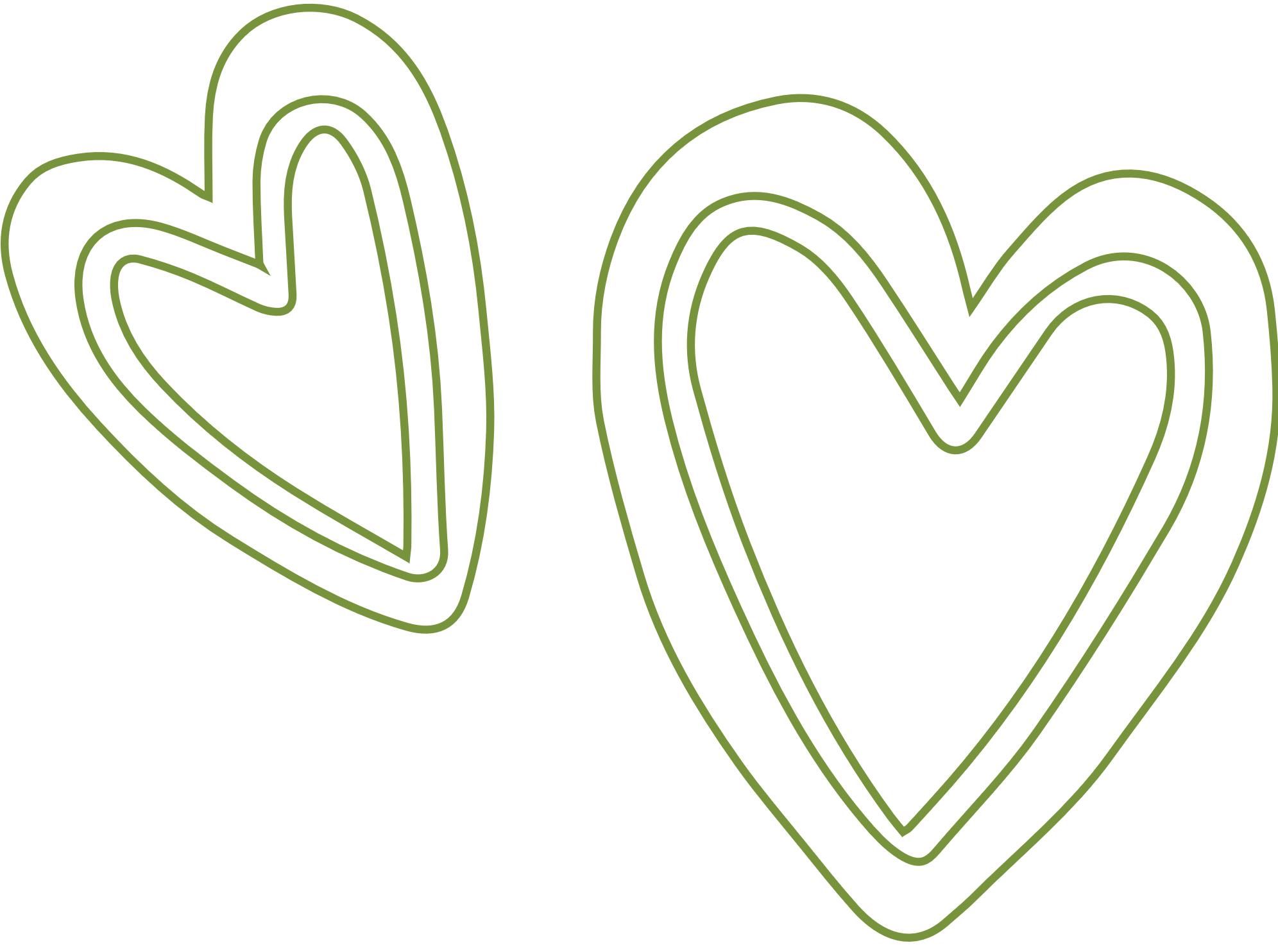 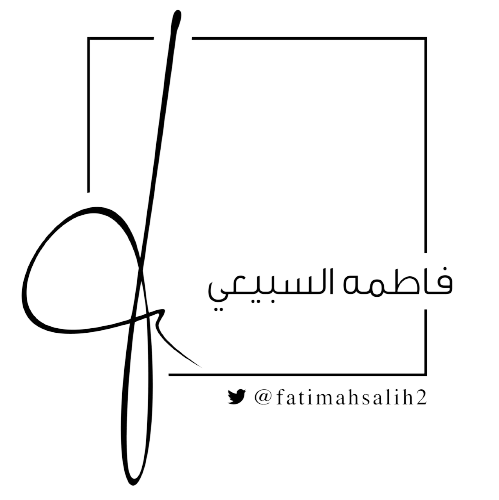 ارجو حفظ الحقوق